Assunto: Este documento possui uma sugestão de estrutura de apresentação a respeito de Startups e seus ciclos de evolução e inovação.

Nível de Aprofundamento: Introdutório

Público Sugerido: Ensino médio e Universitário

Por: Fernando D’Angelo

Ano: 2021

Obs: Fiquem livres para usar, modificar ou redistribuir este documento. Peço apenas que mantenham a citação do autor original.
Startups:evolução e inovação
Licenciamento: Este documento pode ser utilizado por outras pessoas e instituições sob a licença Creative Commons 4.0 CC BU-SA 4.0
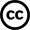 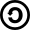 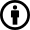 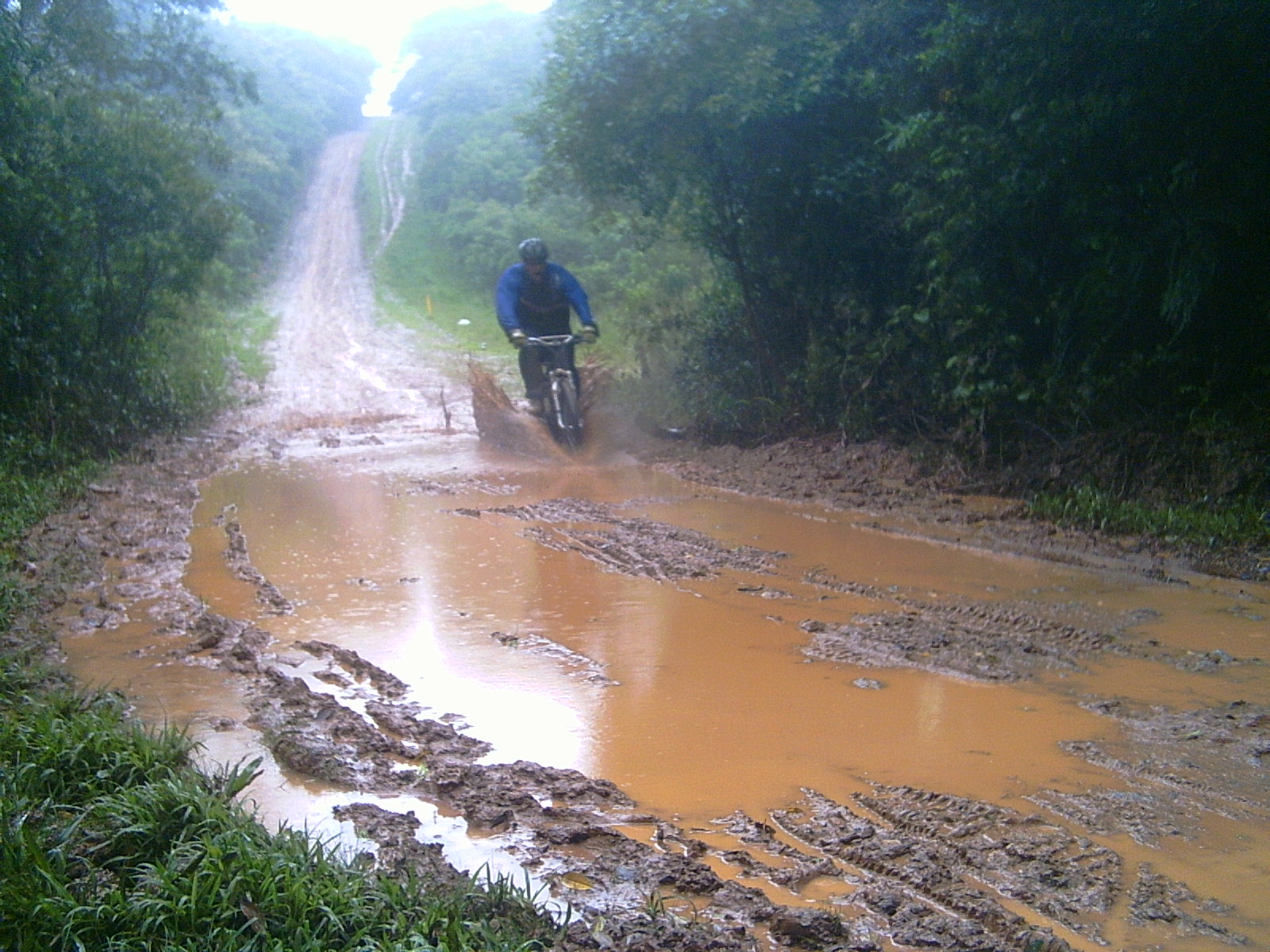 Afinal, quem é Fernando D’Angelo?E o que eu estou fazendo aqui ???
CEO - Aspbrasil Web e Mobile
Colunista Canaltech / Mercado e Eventos
Sócio-Consultor de TI na Techrok

Cientista da Computação
Mestrado em Inteligência Artificial
Pós-Graduação em Inovação Estratégica
Cursando Especialização em Computação Aplicada à Educação
Eu Acredito que a tecnologia é a chave para transformar problemas em novas oportunidades de negócios que contribuam para um mundo melhor.
Esta apresentação não é sobre:
Como conseguir investidores
Como ser aceito em uma incubadora ou aceleradora
Valuation, Venda, Fusão, Aquisição, ...
Como fazer sua Startup bombar
Vale do Silício
etc...
A apresentação é sobre:
Engajamento
Vontade de fazer acontecer
Querer mudar o mundo
Gostar de Desafios
Entender o dia-a-dia de uma startup
Descobrir que o gostoso é percorrer o caminho
O papel das empresasAs empresas tem como objetivo atender a demandas da população
LUCRO NÃO DEVE SER OBJETIVO, E SIM UMA RECOMPENSA POR UM BOM SERVIÇO PRESTADO!
O que é uma startup?São empresas novas que buscam propor soluções exponenciais para problemas recorrentes
IMPORTANTE: Esse é o MEU conceito de Startup
Soluções Exponenciais
Big Data e Business Inteligence
3D Printing
Sensors
IoT
...
UX
Inteligência Artificial
Mobile
Base
Tecnológica
Modelo de evolução de um negócio exponencial segundo Peter Diamands
Fonte: https://www.diamandis.com/blog/exponential-roadmaps
Soluções Exponenciais
Exemplo: Telefonia
só 30% das startups sobrevivem !!!
Obs: há controversas... Tem gente que fala em 10% e outros em 50%
O que é Inovação?Resolução de problemas recorrentes através de uma nova solução
IMPORTANTE: Esse é o MEU conceito de Inovação
Discordância entre sócios

Dedicação dos sócios 

Falta de competências operacionais

Falta de dinheiro no ciclo pré-vendas
Porque a taxa de mortalidade das Startups é alta?
...então você acha que montar uma Startup é só desenvolver um Produto...
Inovação Tecnológica


Inovação de Processos


Inovação no Modelo de Negócios
Tipos de Inovação
...então você acha que montar uma Startup é só desenvolver um Produto...
Desenvolver o produto é uma pequena parte do trabalho
Fazendo Acontecer

Quanto Vale?
Quanto Custa?
Visão de Negócios
Modelos de Cobrança
Estratégia de Mkt, Vendas
Posicionamento de Mercado

...e talvez...Administrar
Fazendo Acontecer
Geração de Valor
Estratégia
Networking 
Negócios
Desafios iniciais de uma Startup
Dedicar-se integralmente à startup

Encontrar pessoas dispostas a apostar junto com você

Desenvolver o MVP

Viabilizar um projeto piloto
4 estágios de crescimento de uma Startup**após criação do MVP
2 a 3 anos
6 meses a 1 ano
Ao infinito e além
6 meses
6 meses a 1 ano
Um recado às Gerações Y e C:PACIÊNCIA !
FELICIDADE = REALIDADE - EXPECTATIVA
Espírito Empreendedor
Sempre questione o status-quo
É necessário gostar de percorrer o caminho
Estar preparado para reviravoltas
Inquietação na medida certa (ansiedade, motivação, vontade de fazer acontecer)
Paciência é uma virtude
Frustração é momento de reflexão
Errar é parte do processo
e...Vai dar errado!e isso é uma maravilha...
Não é a ideia.É o time !!
Faça as perguntas certas ao invés de querer ter todas as respostas
Corra riscos calculadosao invés de não arriscar
Seja rápido, mas não afobado.
Muitas vezes, percepção é mais importante do que dados.
Então...erre rápido e evolua !
Ciclos de Evolução Contínua
Startups x Empresas Tradicionais
Startups
Empresas Tradicionais
Inovação
Novas Tecnologias e processos
Vontade de fazer acontecer diferente
Não tem o que perder (compram risco)
Rápido pivoteamento
Pouca burocracia
Recompensa pelo erro
Práticas consolidadas no Mercado
Processos e Tecnologias bem definidas
Quem tem *, tem medo
Não correm riscos
Elefante branco
Extremamente burocráticos
Punição pelo erro
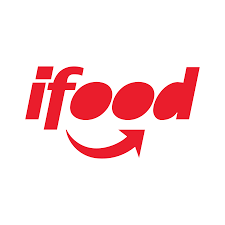 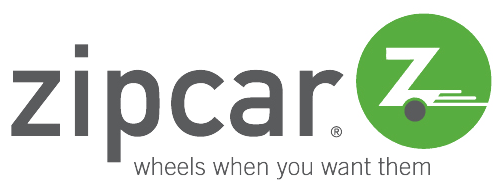 NOVA ORDEM ECONÔMICA
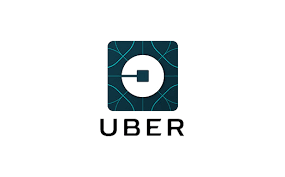 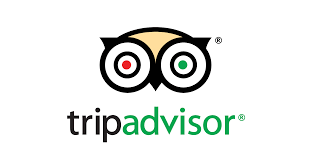 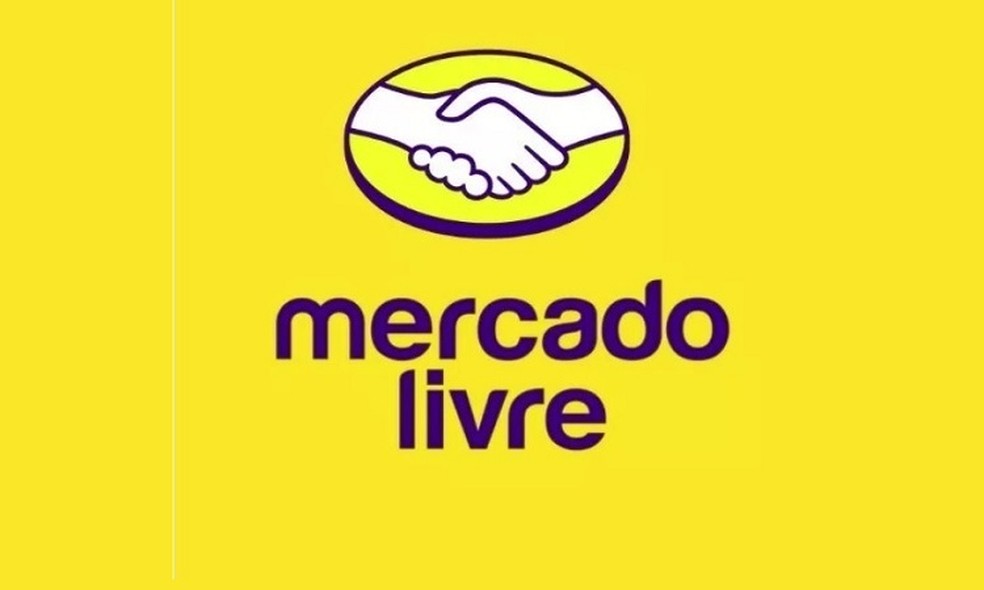 TUDO as a SERVICE
e-Commerce
Delivery a jato
Pagamento Digital
...
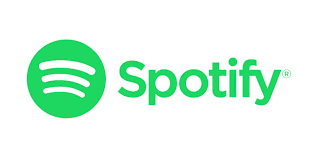 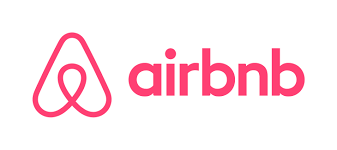 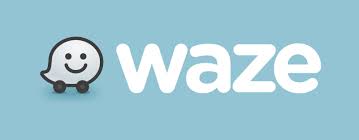 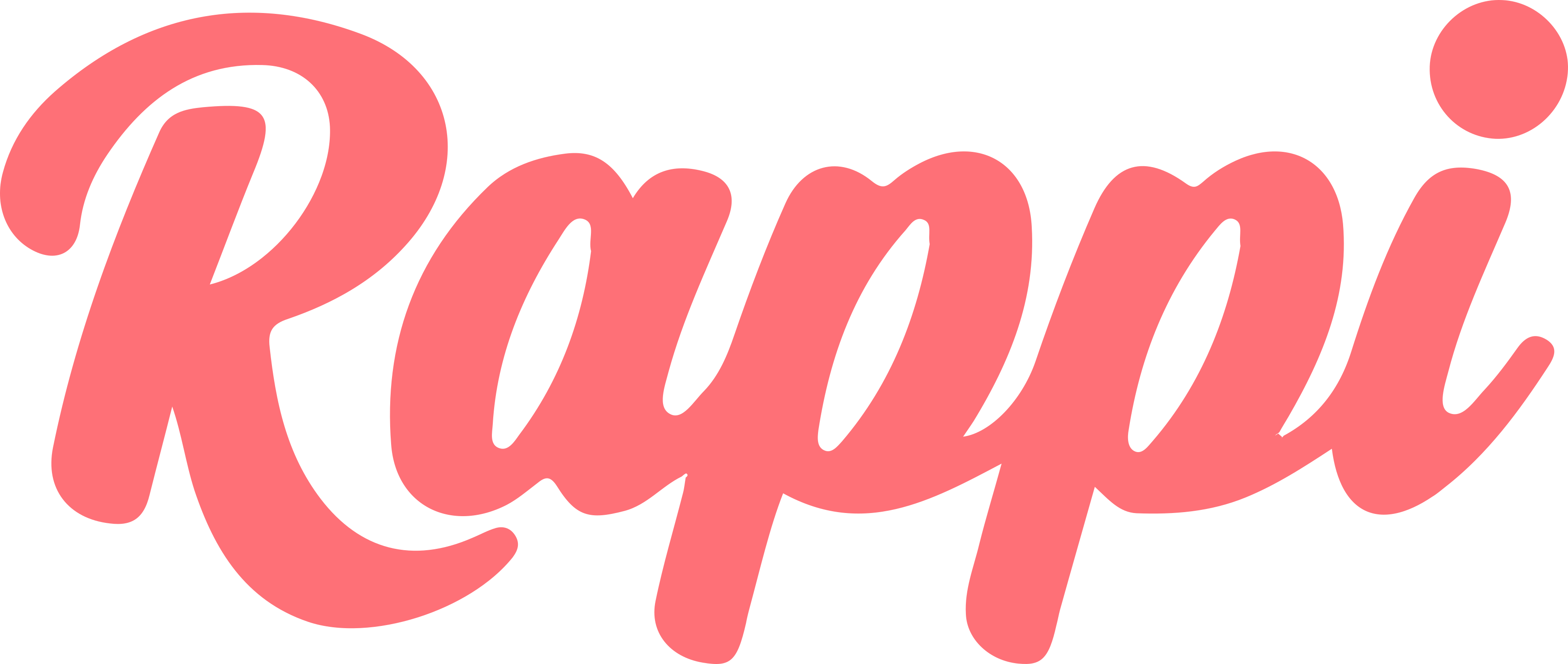 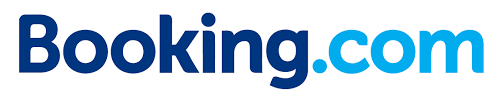 Revolução Digital e Tecnológica
Big Data e Business Inteligence
User Experience
Sensors
IoT
Inteligência Artificial
Mobile
Moradia
Alimentos
9 Bi
Transporte
Infra-Estrutura
Energia
Sustentabilidade
Compartilhamento
AirBnb
Spotify
Uber
Bla-Bla Car
Colaboração
Waze
Youtube
Trip Advisor
Spotify
Netflix
Uber
Serviços x Produtos
Office 365
AWS / AZURE
Airbnb
Acessível de QQ lugar
Fácil
Intuitivo
Experiênciado Usuário
USER
Online
Offline
Agregar 
Valor
Micro-Momentos
Empresas Tradicionais estão fora do jogo!
Já as Startups... não tem maturidade
NETWORKING
VIVÊNCIA DE MERCADO
EXPERIÊNCIA ACUMULADA
HISTÓRICO DO SETOR
DINHEIRO
OPORTUNIDADE:Startups + Empresas Tradicionais
Inovação
Novas Tecnologias e processos
Vontade de fazer acontecer diferente
Não tem o que perder (compram risco)
Rápido pivoteamento
Pouca burocracia
sucesso
Networking
Conhecimento do Mercado
Dinheiro
Infra-Estrutura
Rápido pivotamento
Pouca burocracia
“... se você está sendo questionado e chamado de louco...você está no caminho certo. “
extraído de: “De empreendedor e Louco, todo mundo tem um pouco”, de Linda Rottenberg, uma das fundadoras da Endeavor.
Obrigado!
Quer ler meus artigos?
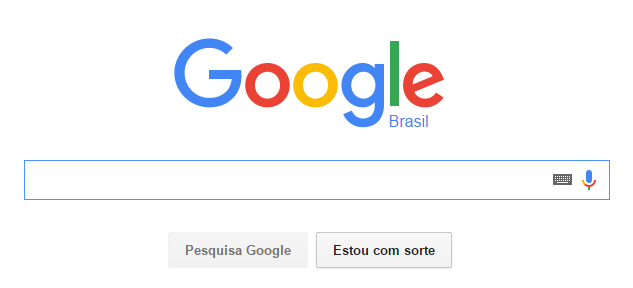 CANALTECH FERNANDO D‘ANGELO
Fernando D’Angelo
fernandodangelo@usp.br